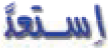 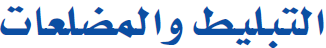 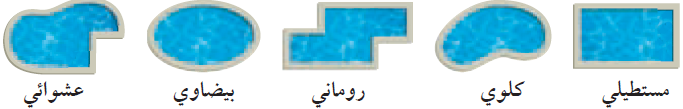 ب
أ
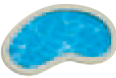 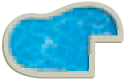 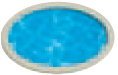 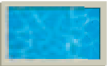 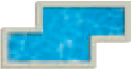 منحنيات
مضلعات
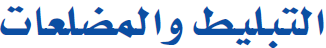 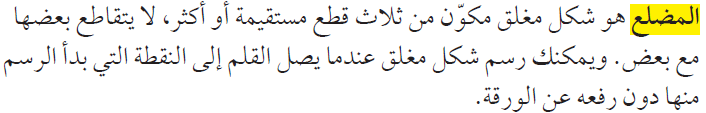 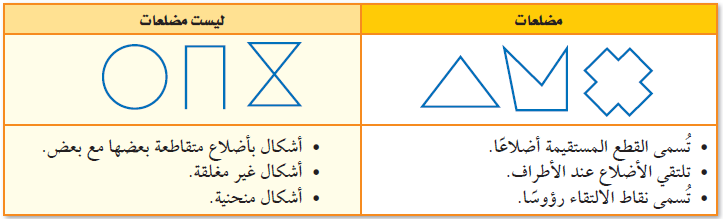 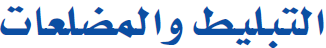 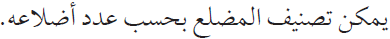 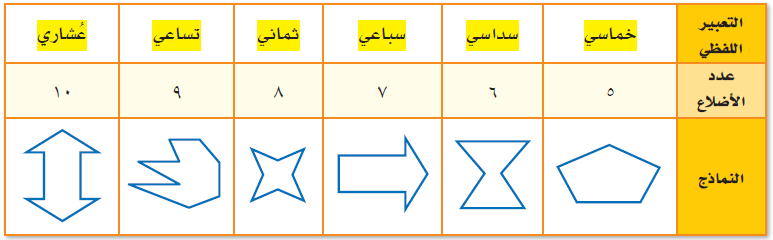 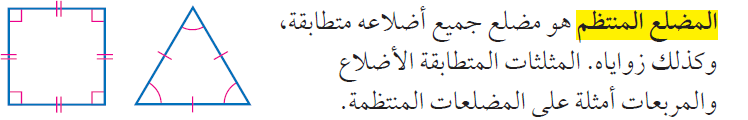 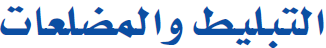 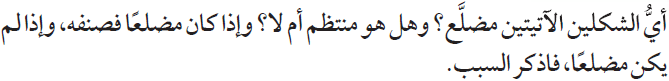 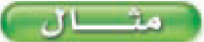 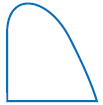 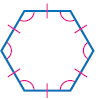 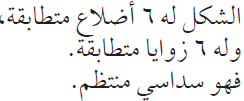 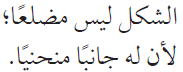 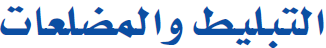 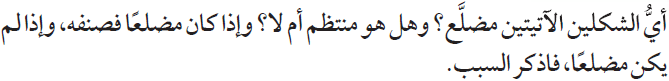 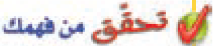 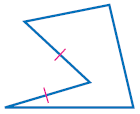 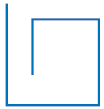 خماسي غير منتظم
ليس مضلعا
لأنه غير مغلق
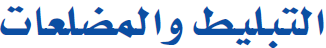 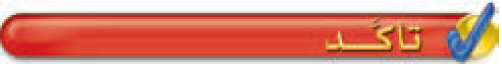 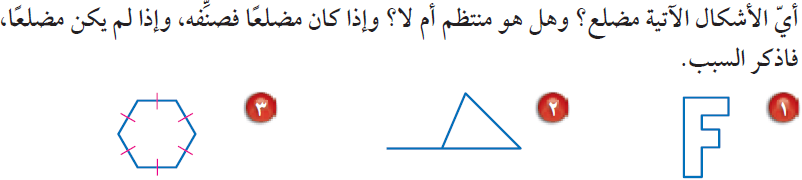 ليس مضلعا
لأنه غير مغلق
سداسي منظم
عشاري غير منتظم
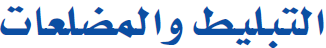 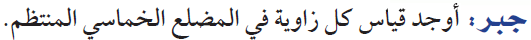 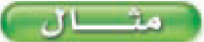 5180
5540
3 × 5180 =
مجموع قياسات زوايا الخماسي =
5180
5180
قياس زاوية الخماسي  =
5108
5540
=
5
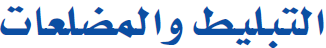 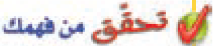 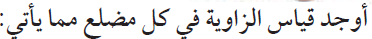 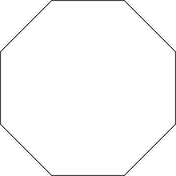 5180
5180
51080
6 × 5180 =
مجموع قياسات زوايا الثماني  =
5180
5180
5180
قياس زاوية الثماني  =
5135
51080
5180
=
8
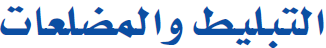 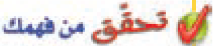 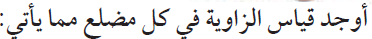 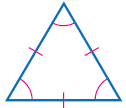 5180
مجموع قياسات زوايا المثلث  =
قياس زاوية المثلث المتطابق الأضلاع  =
560
5180
=
3
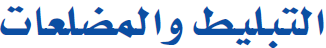 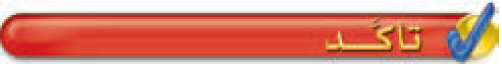 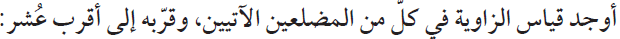 5180
5720
4 × 5180 =
مجموع قياسات زوايا السداسي  =
5180
5180
5180
قياس زاوية السداسي المنتظم  =
5120
5720
=
6
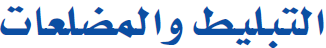 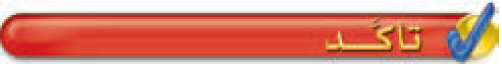 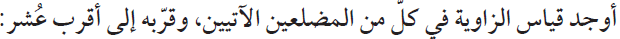 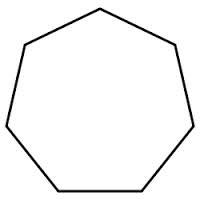 5180
5900
5 × 5180 =
مجموع قياسات زوايا السباعي  =
5180
5180
5180
قياس زاوية السباعي المنتظم  =
5128,6
5180
5900
≈
7
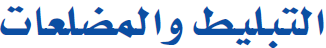 ما ذا تلاحظ على مجموع الزوايا الموضحة على كل شكل ؟
5120
590
590
5360
5120
5360
5120
590
590
عدد زوايا الرؤوس الملتقية
5360 ÷ 590 =
5360 ÷ 5120 =
4
3
أي أن 5360 تقبل القسمة على قياس الزاوية بدون باق .
لكي نستطيع عمل تبليط من الشكل يجب أن تقبل 5360 القسمة على قياس زاوية الشكل بدون باق .
نستنتج أن :
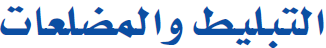 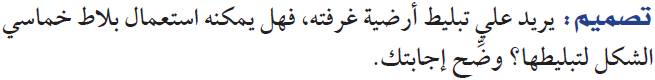 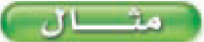 لكي يستطيع علي عمل تبليط من الشكل يجب أن تقبل 5360 القسمة على قياس زاوية الشكل بدون باق .
5108
5108
5108
3,3
5360 ÷  5108  =
يوجد باق
لا يستطيع علي استعمال بلاط خماسي الشكل لتبليط غرفته .
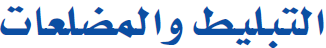 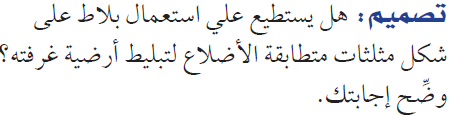 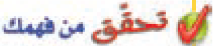 لكي يستطيع علي عمل تبليط من الشكل يجب أن تقبل 5360 القسمة على قياس زاوية الشكل بدون باق .
6
5360 ÷  560  =
لا يوجد باق
يستطيع علي استعمال بلاط على شكل مثلث متطابق الأضلاع لتبليط غرفته .
5108
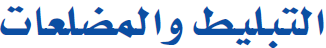 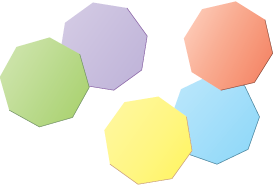 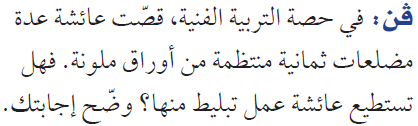 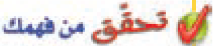 لكي تستطيع عائشة عمل تبليط من الشكل يجب أن تقبل 5360 القسمة على قياس زاوية الشكل بدون باق .
قياس زاوية الثماني المنتظم  =
5135
2,7
5360 ÷  5135  ≈
يوجد باق
لا تستطيع عائشة استعمال بلاط ثماني الشكل لعمل التبليط .
5108